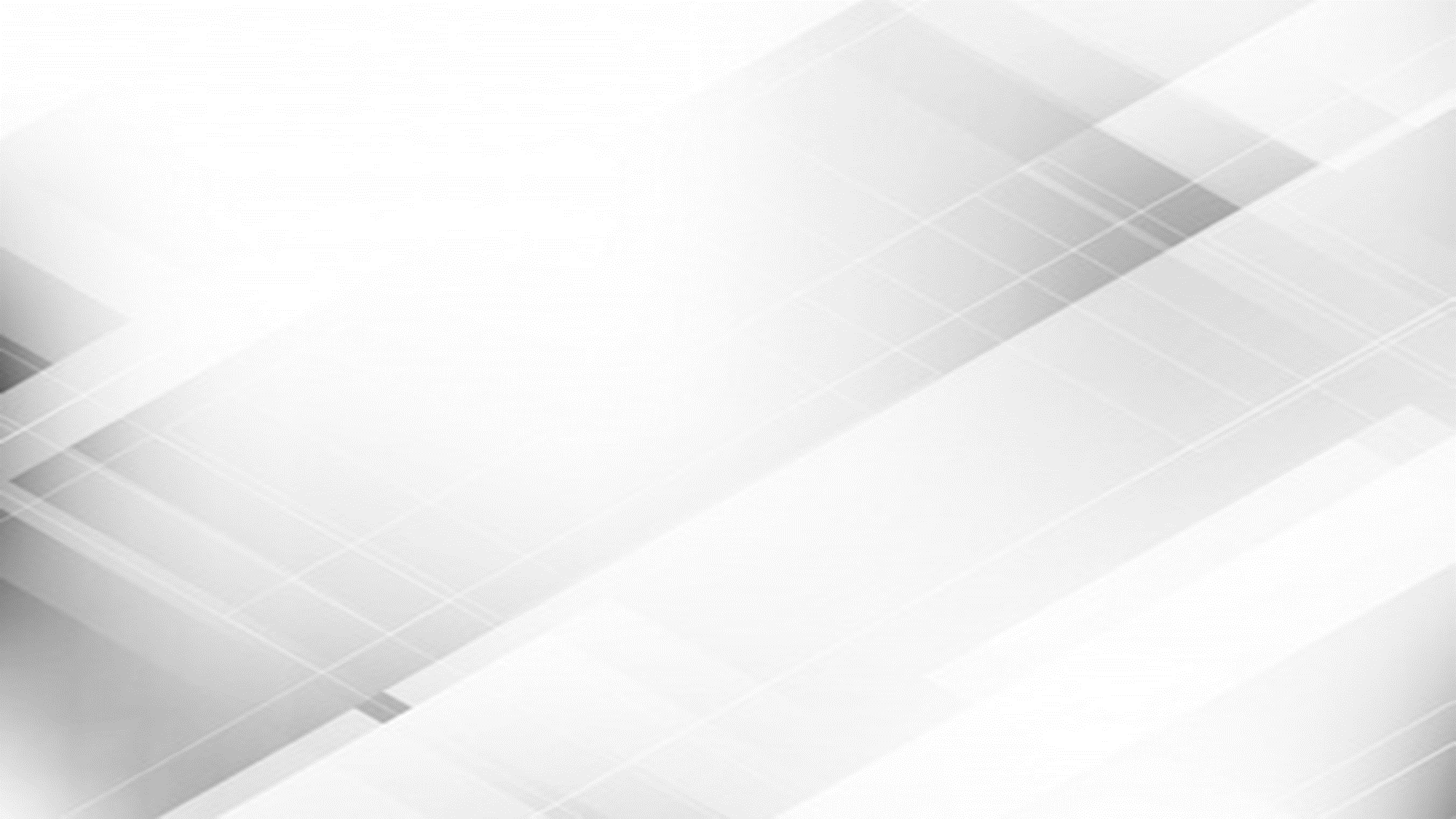 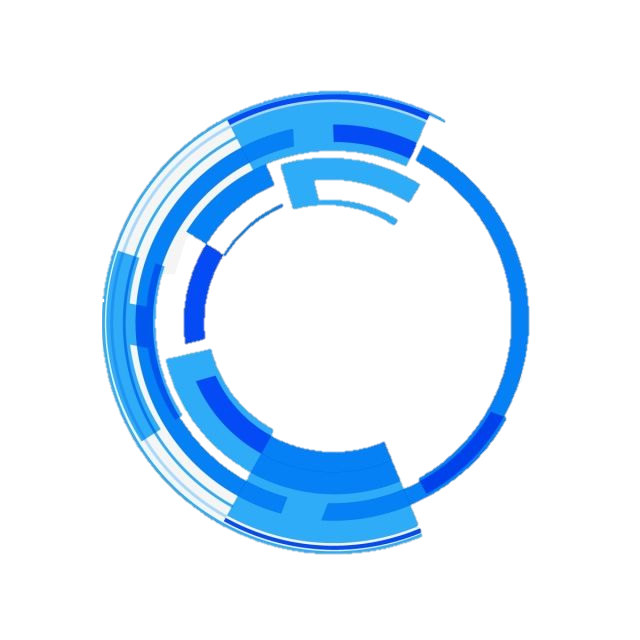 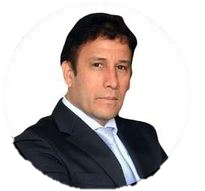 𝐃𝐑. 𝐀𝐋𝐎𝐍𝐒𝐎 𝐏𝐄Ñ𝐀 𝐂𝐀𝐁𝐑𝐄𝐑𝐀 𝐅𝐑𝐄𝐘𝐑𝐄
Doctor en Derecho, Abogado por la Universidad San Martín de Porres (USMP), con Maestría en Ciencias Penales en la Universidad Nacional Mayor de San Marcos (UNMSM). Realizó estudios de postgrado en la Universidad Castilla La Mancha (UCLM), España. Es profesor de Derecho Procesal Penal en la UNMSM, profesor de la Academia de la Magistratura, Fiscal Superior Penal.
Dr. Alonso Raúl Peña Cabrera Freyre
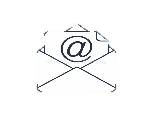 alonsantiagoj@yahoo.com
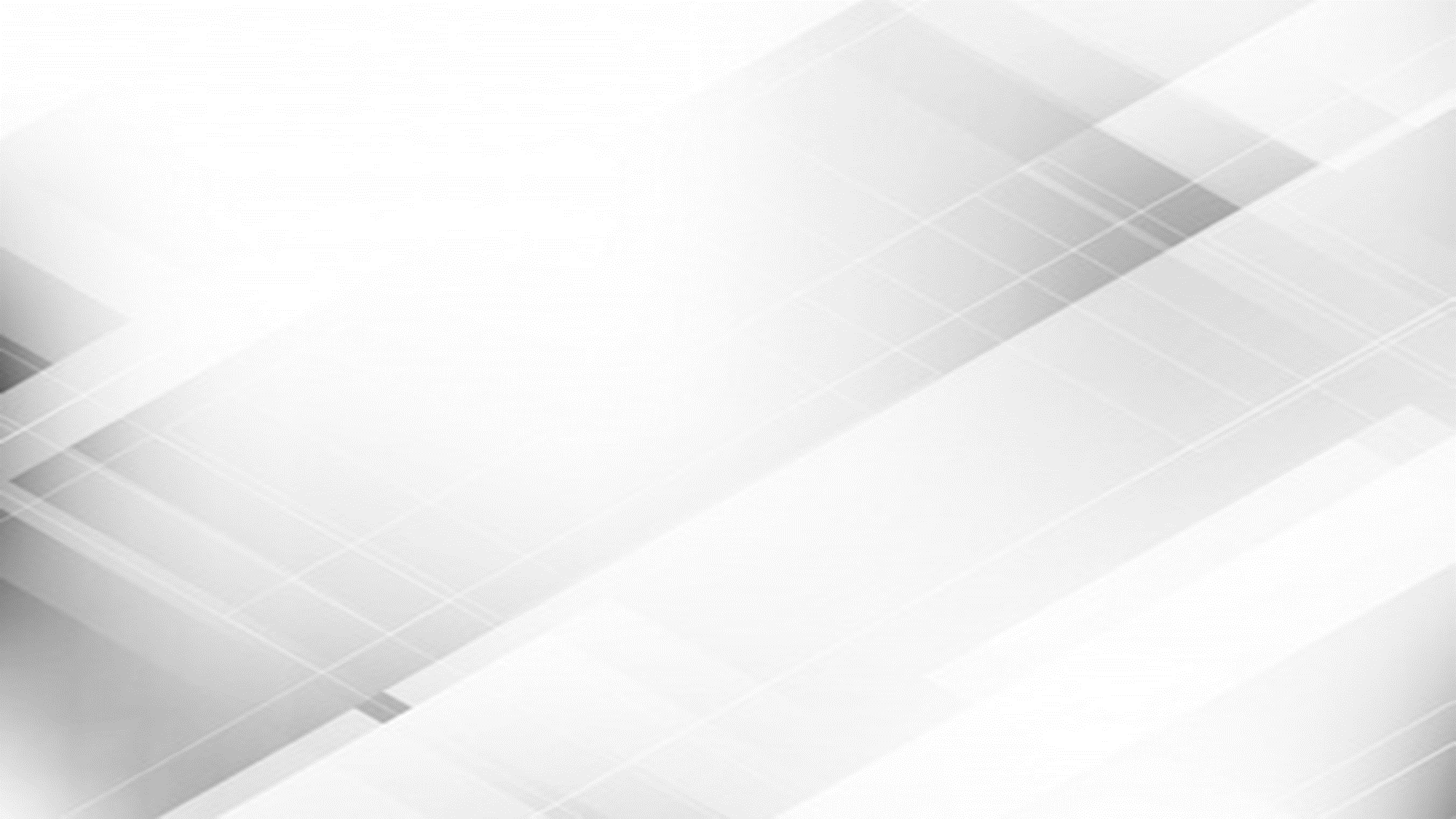 Proceso de terminación anticipada [Acuerdo Plenario 5-2009/CJ-116]
Dr. Alonso Raúl Peña Cabrera Freyre
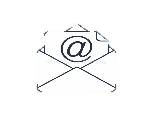 alonsantiagoj@yahoo.com
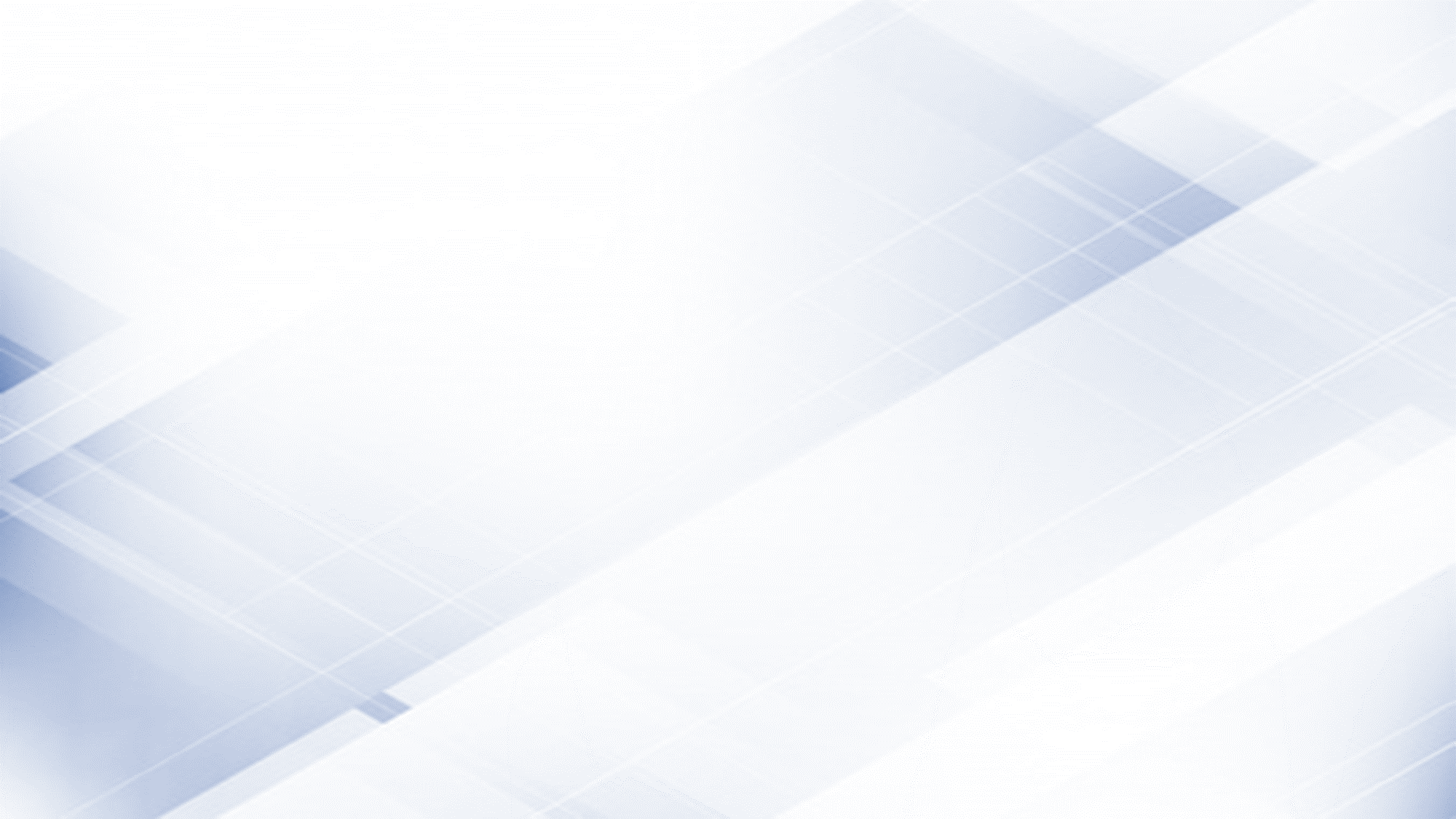 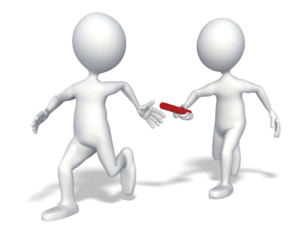 Dentro de la estructura del proceso común, la etapa intermedia es imprescindible. Una de las funciones más importantes que debe cumplir es el control de los resultados de la investigación preparatoria, para lo cual ha de examinar el mérito de la acusación fiscal y los recaudos de la causa con el fin de decidir si procede o no abrir el juicio oral, el procedimiento principal.
Dr. Alonso Raúl Peña Cabrera Freyre
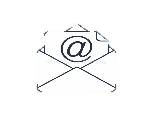 alonsantiagoj@yahoo.com
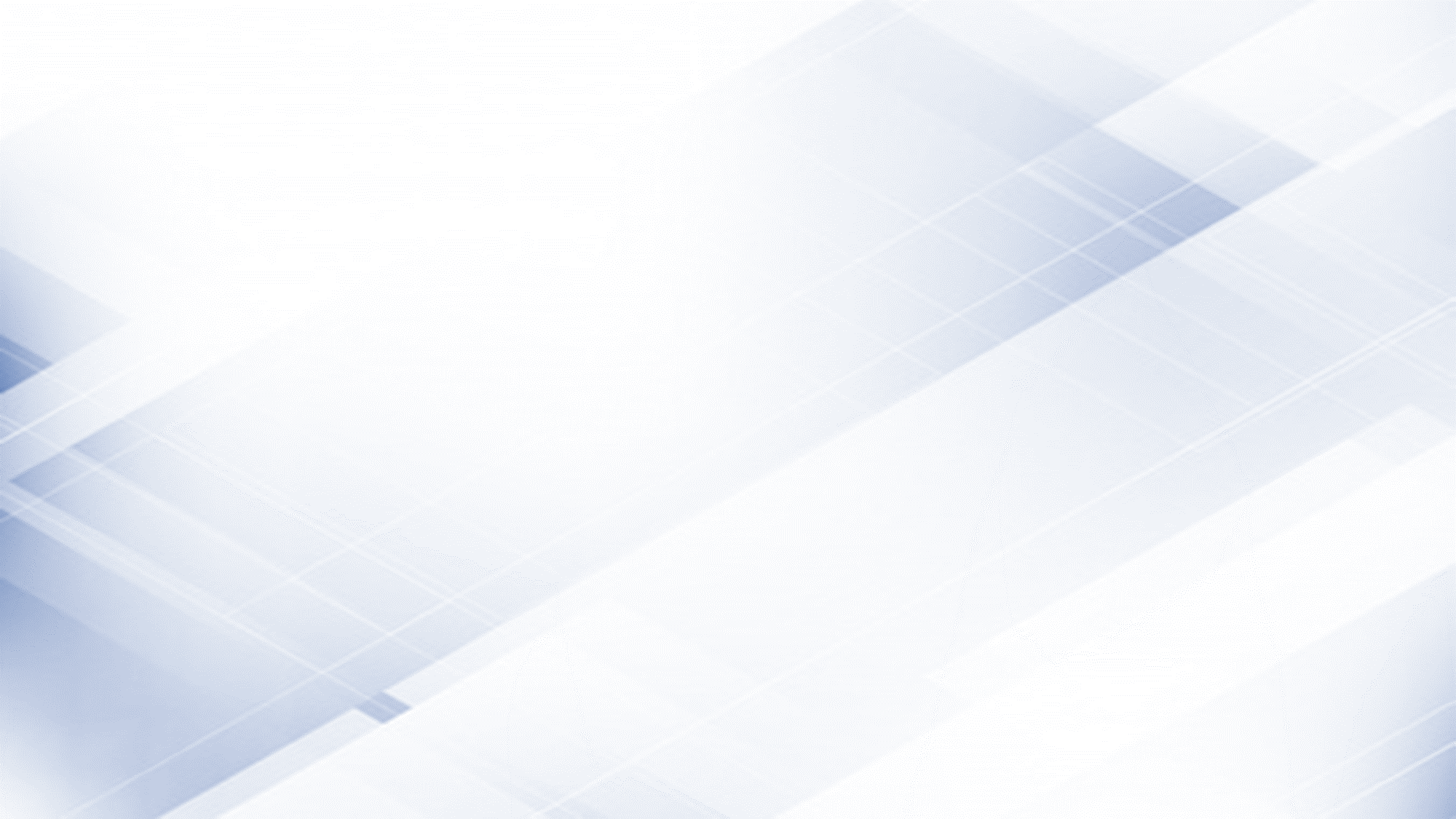 El proceso de terminación anticipada no guarda correspondencia con el proceso común. Es un proceso especial sujeto a sus propias reglas de iniciación y con una estructura singular -etapas propias y actuaciones singulares no equiparables con el proceso común, basado en el principio estructural de contradicción y no en el de consenso que informa al primero-. Además, el proceso de terminación anticipada se insta después de expedida la Disposición de Formalización y Continuación de la Investigación Preparatoria y hasta antes de formularse la acusación fiscal (artículo 468º.1 NCPP) y la audiencia especial y privada está sometida a determinadas pautas y ritos, muy distintos a los que rigen la audiencia de control de la acusación, acto de postulación que, a mayor abundamiento, no existe en la terminación anticipada.
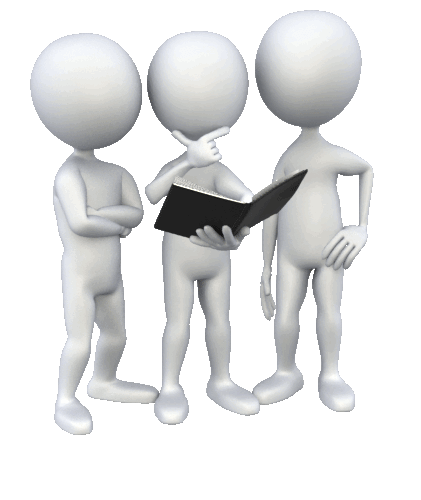 Dr. Alonso Raúl Peña Cabrera Freyre
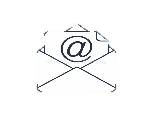 alonsantiagoj@yahoo.com
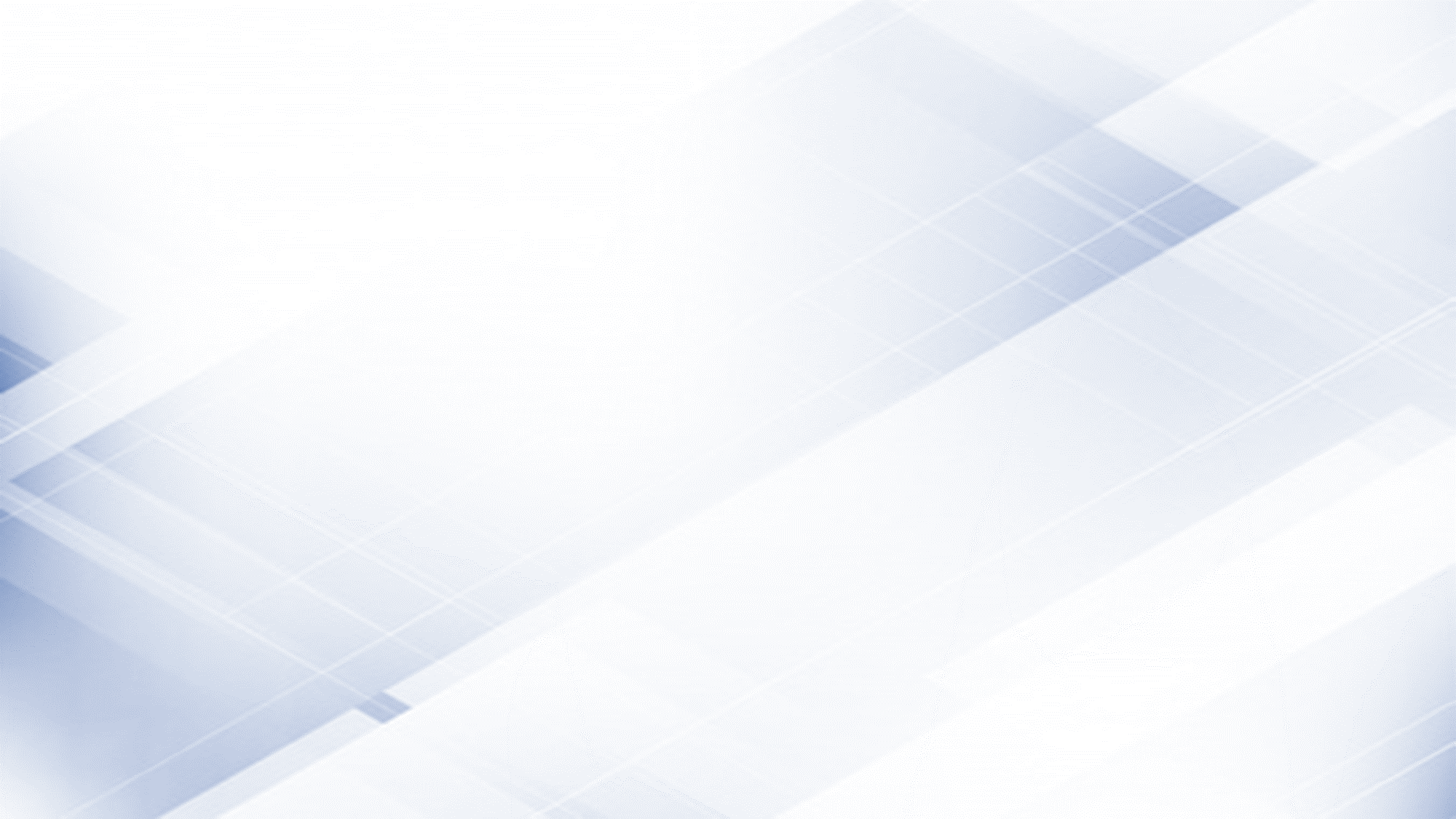 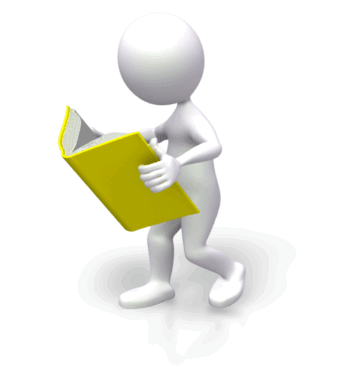 El artículo 350°.1 .e) NCPP autoriza a las partes procesales, distintas del Fiscal, instar la aplicación, si fuere el caso, de un criterio de oportunidad, entendido en sentido amplio. Se discute si esta norma permitiría que en sede de etapa intermedia se instaure el proceso de terminación anticipada, bajo el entendido de que este último expresa un criterio de oportunidad procesal.
Dr. Alonso Raúl Peña Cabrera Freyre
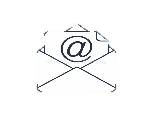 alonsantiagoj@yahoo.com
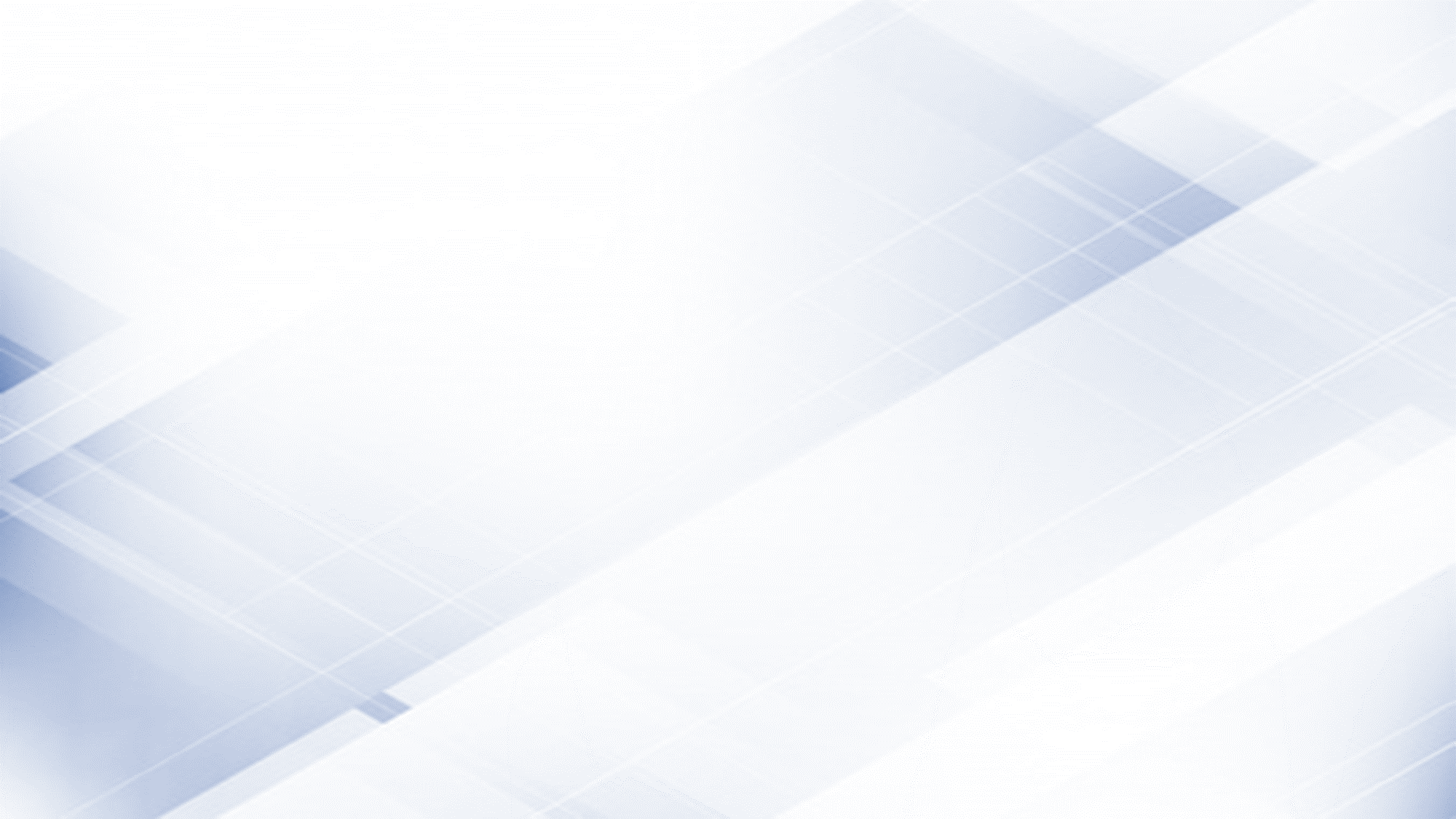 Ya se ha dejado sentado las diferencias sustantivas entre el proceso especial de terminación anticipada y la etapa intermedia del proceso común. El primero tiene como eje el principio del consenso y una de sus funciones es la de servir a la celeridad procesal, mientras que la segunda tiene como elemento nuclear el principio de contradicción y el cuestionamiento -en la medida de lo posible y como alternativa más fuerte de la potestad de control de la legalidad de que está investido el órgano jurisdiccional- de la pretensión punitiva del Ministerio Público. El objeto del principio de oportunidad, entonces, es aquel que busca, en clave material, la dispensa de pena o una respuesta distinta de la reacción punitiva propia del sistema de sanciones del Código Penal, y, como tal, según nuestras normas procesales, sólo puede estar destinada a la aplicación de los supuestos o ‘criterios’ contemplados en el artículo 2º NCPP.
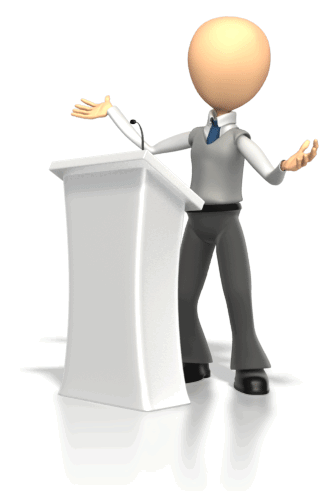 Dr. Alonso Raúl Peña Cabrera Freyre
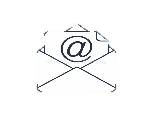 alonsantiagoj@yahoo.com
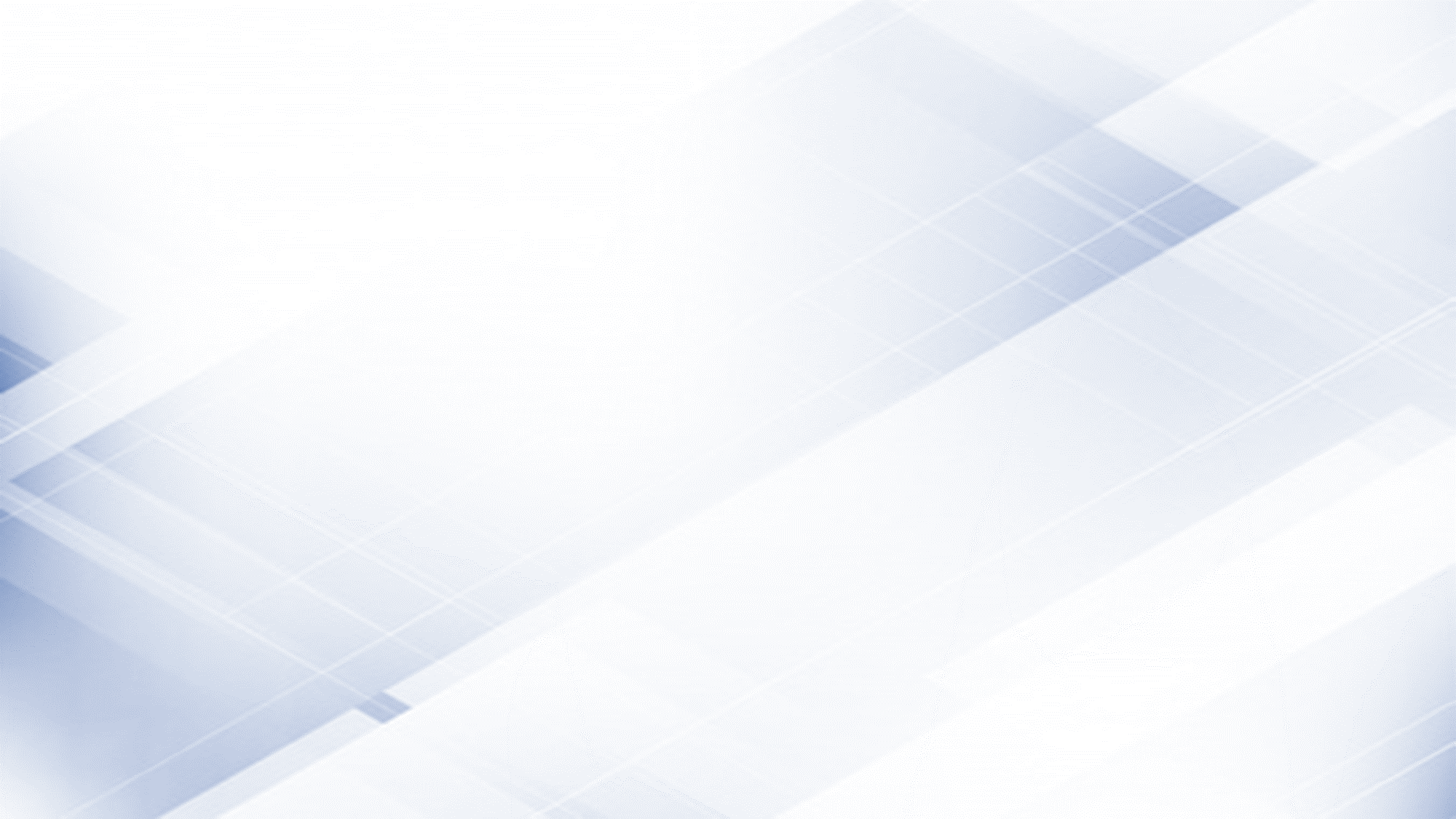 Los mecanismos alternativos que buscan respuestas basadas en la idea del consenso (terminación anticipada, conformidad procesal y colaboración eficaz), por su propia especificidad y singularidad, unido a los controles jurisdiccionales que corresponde realizar, están sometidos a un procedimiento determinado, que no tiene las características, alcances y metodología de la audiencia preliminar de control de la acusación.[…]
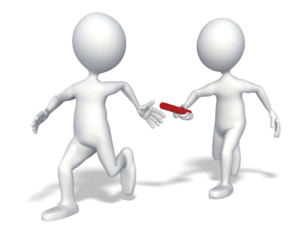 Dr. Alonso Raúl Peña Cabrera Freyre
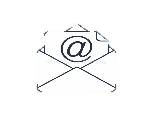 alonsantiagoj@yahoo.com
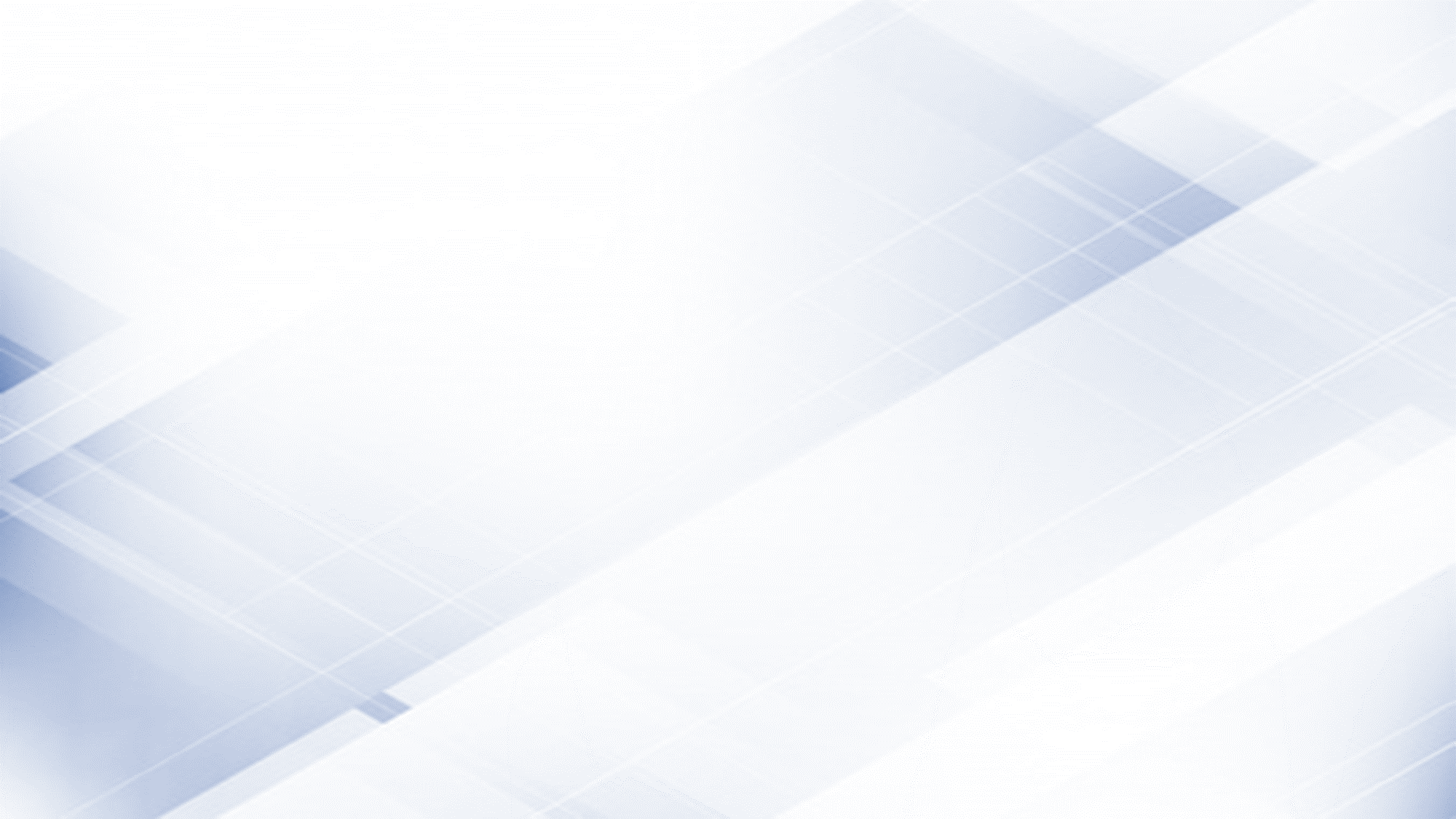 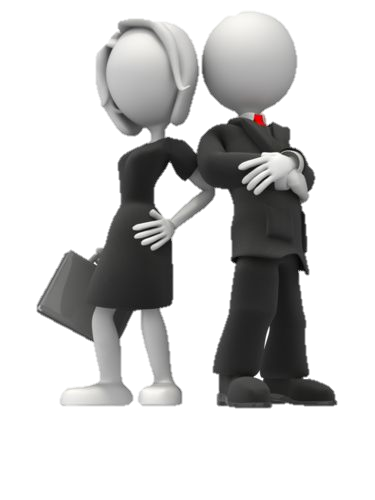 GRACIAS
Dr. Alonso Raúl Peña Cabrera Freyre
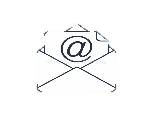 alonsantiagoj@yahoo.com